[Speaker Notes: Welcome to the second marking period and your November 10-minute TAAAC meeting. It’s a busy season so let’s jump right in.]
[Speaker Notes: Today, we’ll discuss three big things: union elections, upcoming events, and important committee updates for you to take action on.]
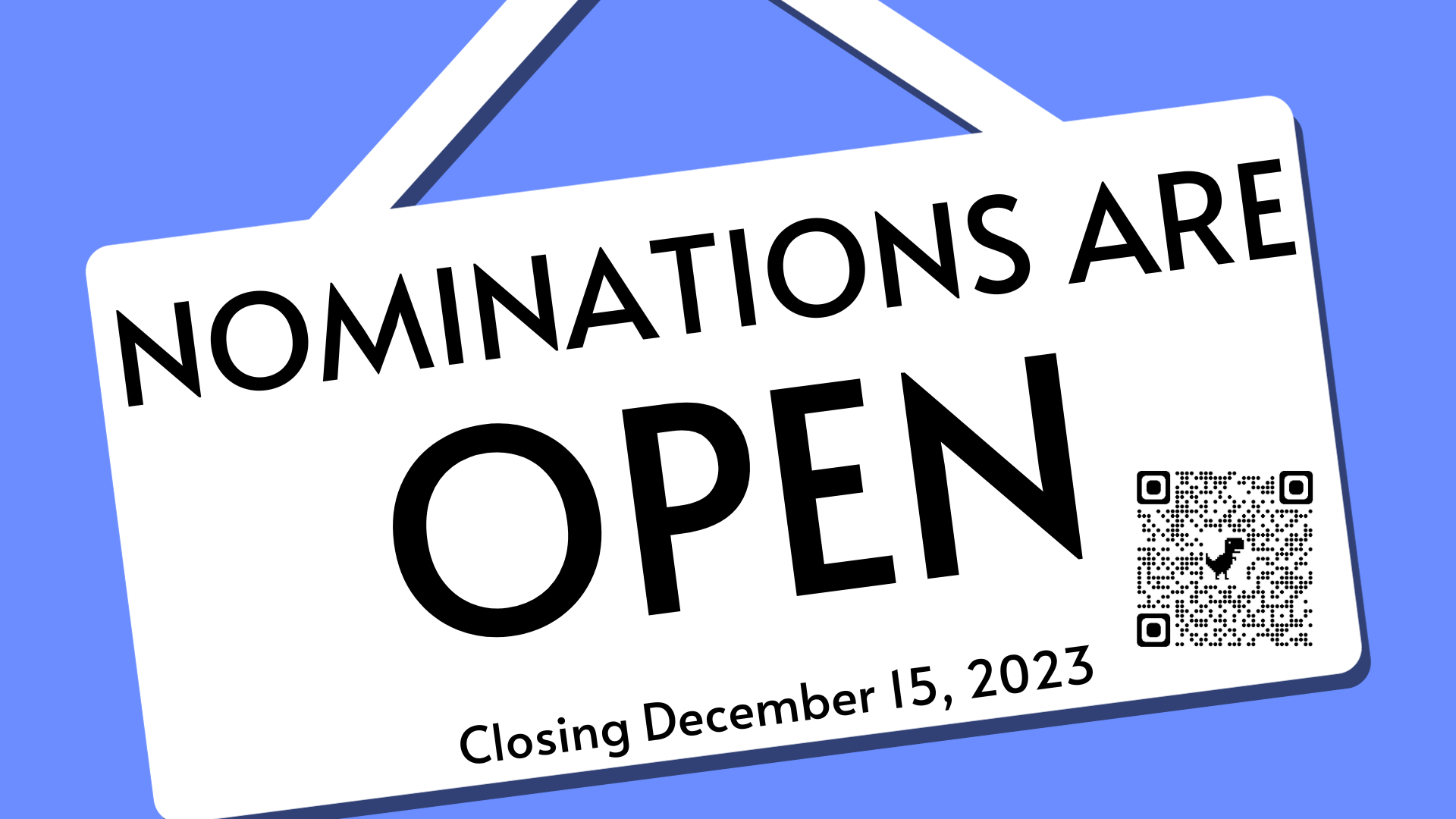 [Speaker Notes: First, union elections are open for nominations. Until December 15, submit your name for TAAAC President, Vice President, Board of Directors, MSEA Delegate and NEA Delegate. Elections will be conducted in late January-early February 2024. NEA delegates will attend the July 2024 NEA Rep Assembly and MSEA delegates will attend the October 24 MSEA Rep Assembly. The term for President, Vice President, and Board of Directors will begin July 31, 2024.

Submit your nominations at taaaconline.org/taaac-elections or by scanning the QR code here.]
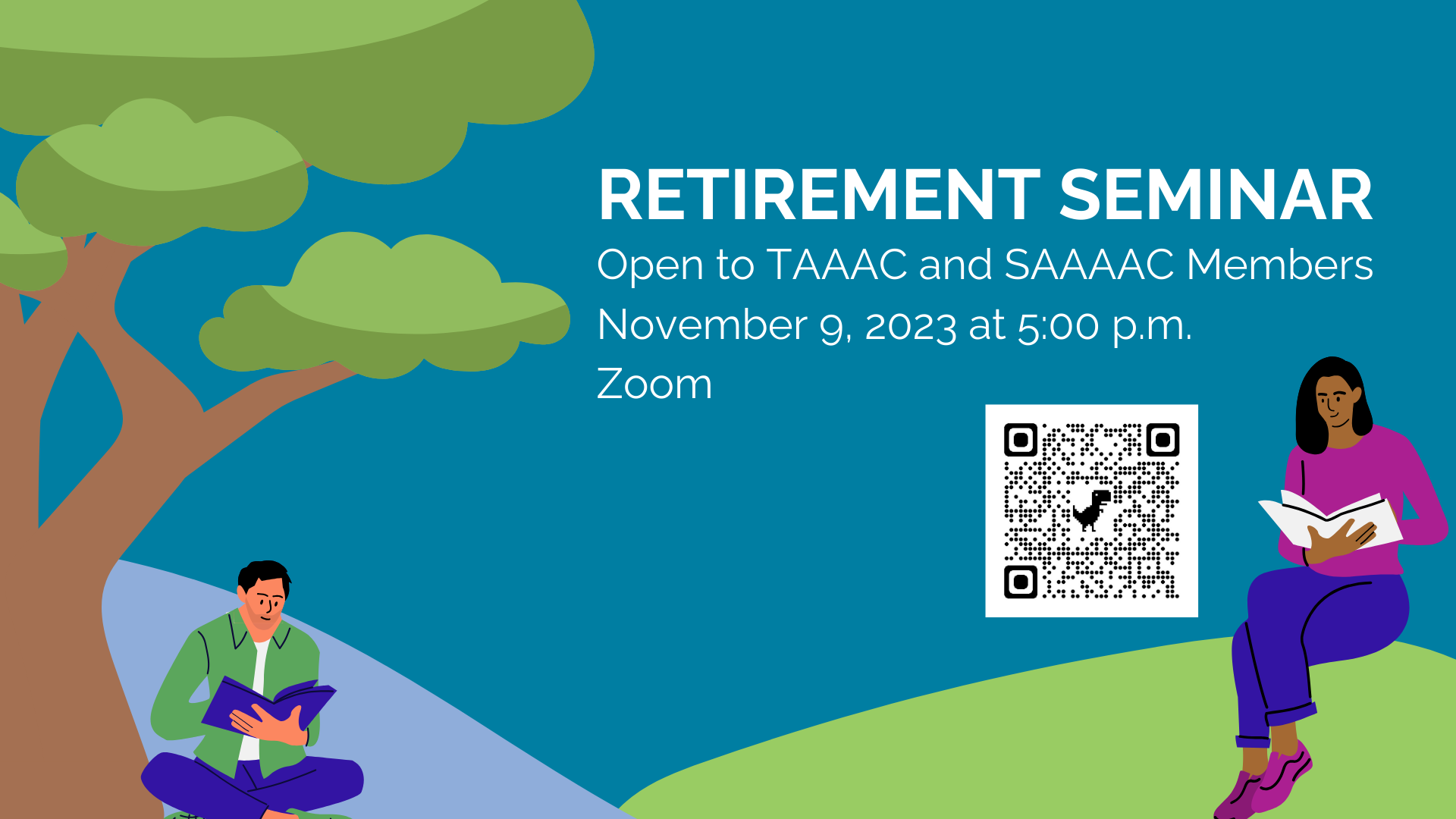 [Speaker Notes: Are you planning on retiring in the next five years? We have an event for you! Join our partner Integrated Financial Solutions on November 9 at 5:00 p.m.for a virtual seminar to learn about your pension, social security benefits, and investments! This is free to members, use the QR code to rsvp.

https://ifsmd.wufoo.com/forms/taaacsaaaac-retirement-workshop/]
[Speaker Notes: This month, we saw our union siblings at the UAW win a 25% pay increase over the next four years for union auto workers. If we want to see that same success for educators, we have to elect pro-public education candidates to the school board who trust educators and put our priorities first.

Because we want to be involved in these races early, the Government Relations Committee has interviewed Dana Schallheim, the incumbent in District 5. After numerous attempts to reach her opponent, interviewing and reviewing Schallheim’s responses to our questionnaire, and considering her strong record in support of educators, the TAAAC Rep Assembly has voted to endorse her run for reelection! Stay tuned for opportunities to volunteer! If you know anyone who is interested in running for office in any district, have them reach out to the TAAAC Office at 410-224-3330 for support!

Additionally, we’ve been working with the National Education Association to call members and discuss our political action committee. Because we can’t use dues dollars for apple ballots, mail, or snacks from volunteers, we need to fundraise to help get out the vote! If you want to help, you can say yes to the callers, use this QR code to make payroll deductions for you to basket mail back to the TAAAC office, or donate one-time via the MSEA website: marylandeducators.org.]
[Speaker Notes: Whether your second quarter has started off on a high note or you’ve had a hard start to the school year, join us to celebrate or commiserate with your fellow union members at a happy hour! The First drink and appetizers will be covered by TAAAC at Stan + Joe’s Riverside on Thursday, November 16 at 5:00 p.m.
Use the link here or QR code to rsvp.

https://secure.ngpvan.com/_UEx0KMUdECHkuqdbzJBwg2]
[Speaker Notes: Finally, our Negotiations Team is preparing to pass proposals across the table for our FY25 negotiations session. This is a full reopener of the contract, so we’re prioritizing retention, safety, and time. We have 12 sessions on the books before the end of the school year and we hope to turn out for a strong contract! With the budget season coming up quickly, save the date for Tuesday, January 9 at Old Mill High for the Board of Education budget hearing to make your voice heard on your priorities.]
[Speaker Notes: Questions?]